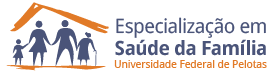 Melhoria da atenção à saúde dos usuários hipertensos e diabéticos do 
Centro de Saúde de São José do Norte, RS.
Aluna: Kenselyn Oppermann
Orientadora: Luíla Bittencourt Marques
Pelotas, 30 de janeiro de 2015.
Introdução
Importância da ação:
Hipertensão, diabetes e complicações

São José do Norte/RS:
Município (25.503 hab.)
Situação: 1 hospital, 1 CAPS, 1 clínica de fisioterapia, 5 ESF, 1 unidade móvel, 1 UBS tradicional

UBS Centro de Saúde:
Tradicional (10.923 hab.)
Estrutura e profissionais

Assistência antes da intervenção;
Objetivo Geral
Melhorar a atenção aos portadores de Hipertensão Arterial e/ou Diabetes Mellitus.
Metodologia
Cadernos de Atenção Básica 36 e 37 (MS): revisão, apresentação e incorporação

Treinamento, integração da equipe e atribuições:
Trabalho multidisciplinar

Ficha-espelho e planilha eletrônica:
Organização dos registros 

Acolhimento e agenda:
Atendimento clínico, acompanhamento conforme protocolo
Objetivos, Metas e Resultados
Objetivo 1: Cobertura
Objetivo 2: Qualidade
Exame clínico; exames complementares; medicações da rede; atendimento dentista.
Objetivo 3: Adesão
Busca ativa dos faltosos
Objetivo 4: Registro
Objetivo 5: Avaliação de Risco
Objetivo 6: Promoção de Saúde
Alimentação; atividade física; tabagismo; higiene bucal
Objetivos, Metas e Resultados
Objetivo 1 – Cobertura:
Meta: Cadastrar 25% dos hipertensos que consultam no Centro de Saúde no Programa de Atenção à Hipertensão Arterial e à Diabetes Mellitus.
58
Objetivos, Metas e Resultados
Objetivo1 – Cobertura:
Meta: Cadastrar 25% dos diabéticos que consultam no Centro de Saúde no Programa de Atenção à Hipertensão Arterial e à Diabetes Mellitus.
24
Objetivos, Metas e Resultados
Objetivo 2 – Qualidade:
Meta: Realizar exame clínico apropriado em 100% dos hipertensos e diabéticos cadastrados na unidade de saúde.
Objetivos, Metas e Resultados
Objetivo 2 – Qualidade:
Meta: Realizar exames complementares de acordo com o protocolo para 100% dos hipertensos cadastrados na unidade de saúde. 
Período sem laboratório e troca de SMS.
45
Objetivos, Metas e Resultados
Objetivo 2 – Qualidade:
Meta: Realizar exames complementares de acordo com o protocolo para 100% dos diabéticos cadastrados na unidade de saúde.
22
66
47
Objetivos, Metas e Resultados
Objetivo 2 – Qualidade:
Meta: Priorizar a prescrição de medicamentos da farmácia popular para 100% dos hipertensos cadastrados na unidade de saúde. 
Uso de múltiplas medicações; escassez na rede; acompanhamento com vários médicos.
44
102
Objetivos, Metas e Resultados
Objetivo 2 – Qualidade:
Meta: Priorizar a prescrição de medicamentos da farmácia popular para 100% dos diabéticos cadastrados na unidade de saúde.
18
40
51
Objetivos, Metas e Resultados
Objetivo 2 – Qualidade:
Meta: avaliar a necessidade de atendimento odontológico para 100% dos hipertensos e diabéticos.
Situação do atendimento odontológico.
Objetivos, Metas e Resultados
Objetivo 3 – Adesão:
Meta: Buscar 100% dos hipertensos faltosos às consultas na unidade de saúde conforme a periodicidade recomendada, através de contato telefônico, quando existir.
Sem ACS, sinal no interior, inexistência de telefone.
1
7
Objetivos, Metas e Resultados
Objetivo 3 – Adesão:
Meta: Buscar 100% dos diabéticos faltosos às consultas na unidade de saúde conforme a periodicidade recomendada, através de contato telefônico, quando existir.
1
5
Objetivos, Metas e Resultados
Objetivo 4 – Registro:
Meta: Manter ficha de acompanhamento de 100% dos hipertensos e diabéticos cadastrados na unidade.
Objetivos, Metas e Resultados
Objetivo 5 – Avaliação de Risco:
Meta: Realizar estratificação do risco cardiovascular em 100% dos hipertensos cadastrados na unidade de saúde.
42
122
Objetivos, Metas e Resultados
Objetivo 5 – Avaliação de Risco:
Meta: Realizar estratificação do risco cardiovascular em 100% dos diabéticos cadastrados na unidade de saúde.
53
73
21
Objetivos, Metas e Resultados
Objetivo 6 – Promoção de Saúde:
Meta: Garantir orientação sobre alimentação saudável, prática regular de atividade física, riscos do tabagismo e higiene bucal a 100% dos pacientes cadastrados.
Discussão
Importância da intervenção:
Equipe: união
Comunidade: atendimento de qualidade

Incorporação à rotina:
Permanência do profissional do PROVAB
Vínculo x tempo
Conclusão
Processo de transição dos modelos de atenção: necessidade urgente de expansão de ESF

Pilares do trabalho 
Vínculo
Qualidade 
Promoção de saúde

Especialização:
Suporte, atualização, aprendizado, estímulo
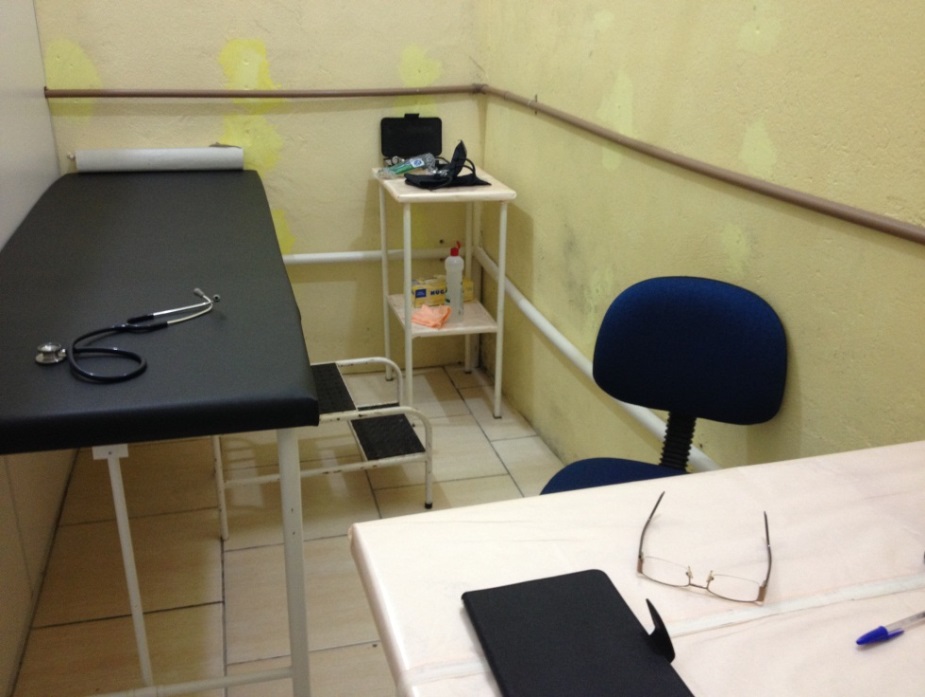 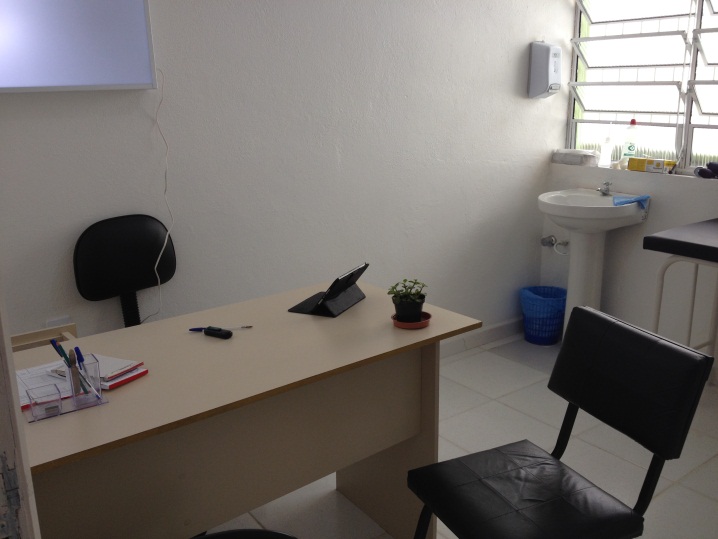 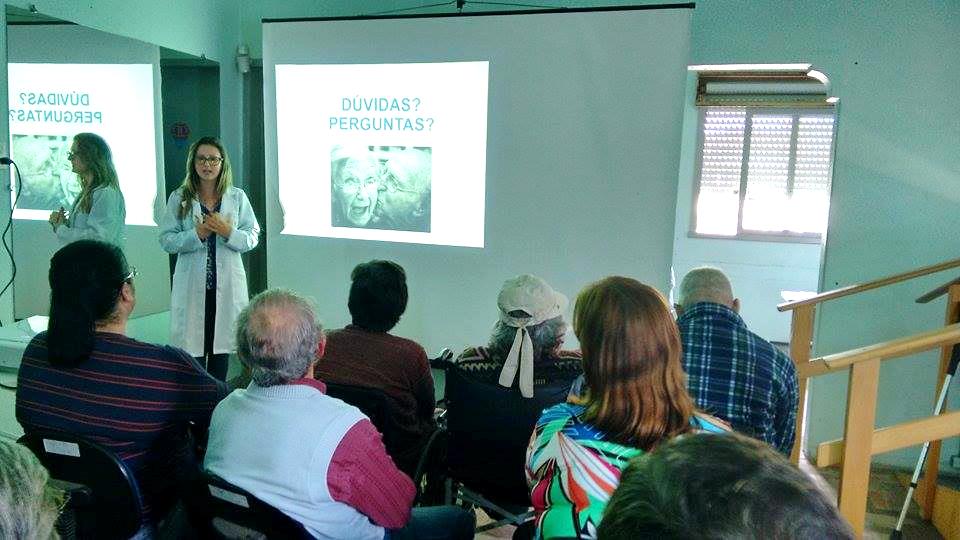 Bibliografia
1. Vila-Nova, RS. Coordenação Nacional de Hipertensão Arterial Sistêmica e Diabetes Mellitus, Departamento de Atenção Básica, Secretaria de Atenção a Saúde. Ministério da Saúde. http://hiperdia.datasus.gov.br/.

2. Brasil. Ministério da Saúde. A vigilância, o controle e a prevenção das doenças crônicas não-transmissíveis: DCNT no contexto do Sistema Único de Saúde brasileiro. Brasília: Organização Pan-Americana de Saúde; 2005.

3. Batista, SRR; Jardim, PCBV; Sousa, ALL Salgado, CM. Hospitalizações por condições cardiovasculares sensíveis à atenção primária em municípios goianos. Rev Saúde Pública 2012;46(1):34-42

4. Ministério da Saúde (MS). Secretaria de Vigilância da Saúde. Secretaria de Atenção Básica. Instituto Nacional do Câncer. Inquérito Domiciliar sobre Comportamento de Risco e Morbidade Referida de Doenças e Agravos Não Transmissíveis; 2004.

5. Sociedade Brasileira de Diabetes (SBD). Tratamento e acompanhamento do diabetes mellitus. Diretrizes da Sociedade Brasileira de Diabetes; 2006.

6. Ferreira, CLRA; Ferreira, MG. Características epidemiológicas de pacientes diabéticos da rede pública de saúde – análise a partir do sistema HiperDia. Arq Bras Endocrinol Metab. 2009;53/1.

7. Filha, FSSC; Nogueira, LT; Viana, LMMV. Hiperdia: adesão e percepção de usuários acompanhados pela estratégia de saúde da família. Rev Rene, Fortaleza, 2011; 12(n. esp.):930-6.

8. Athaniel MAS, Saito RXS. Saúde do adulto — doenças e agravos não transmissíveis: hipertensão arterial e diabetes mellitus. In: Ohara ECC, Saito XSS. Saúde da família: considerações teóricas e aplicabilidade. São Paulo: Martinari; 2010.

9. Romero AD, Silva MJ, Silva ARV, Wagner Júnior, Frei­tas RR, Damasceno, MMC. Características de uma po­pulação de idosos hipertensos atendida numa Unida­de de Saúde da Família. Rev Rene. 2010;11(2):72-8.